Муниципальное бюджетное дошкольное образовательное учреждение«Детский сад  №37 «Золотой ключик»
«Квест-игра – как одна  из форм  игровых технологий для интеллектуально-творческого развития,а также развития эмоциональной сферы детей дошкольного возраста»



г.Каспийск, 2025 год
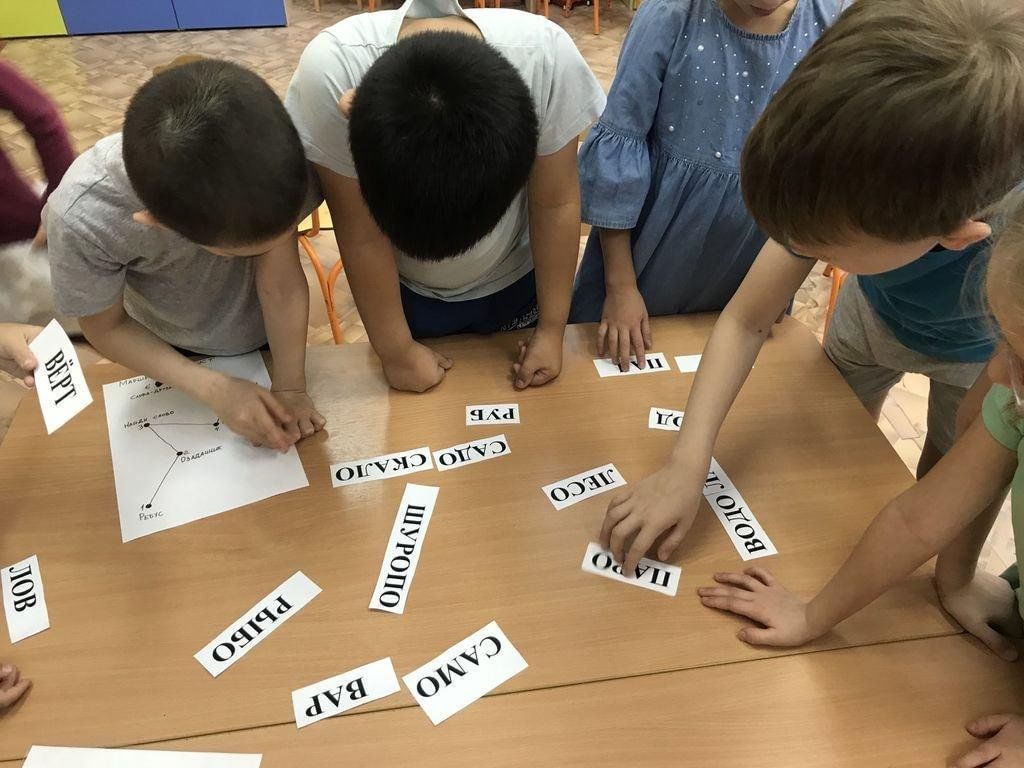 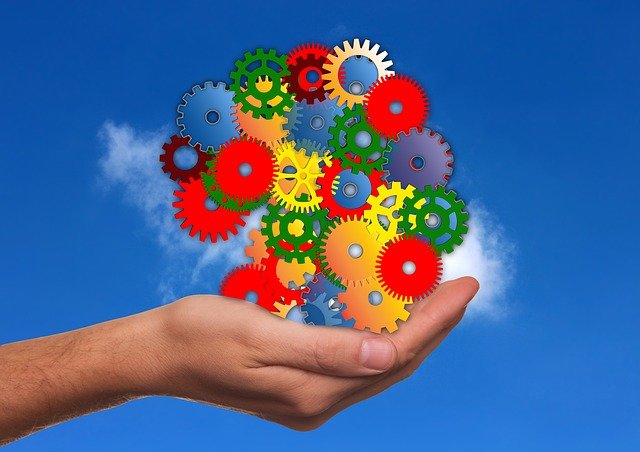 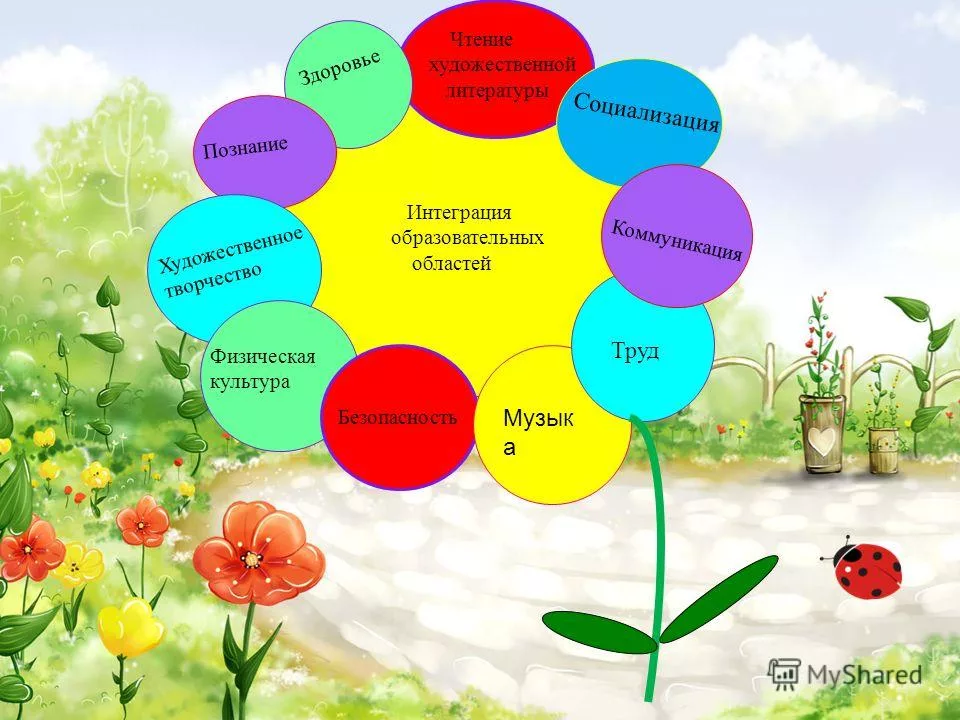 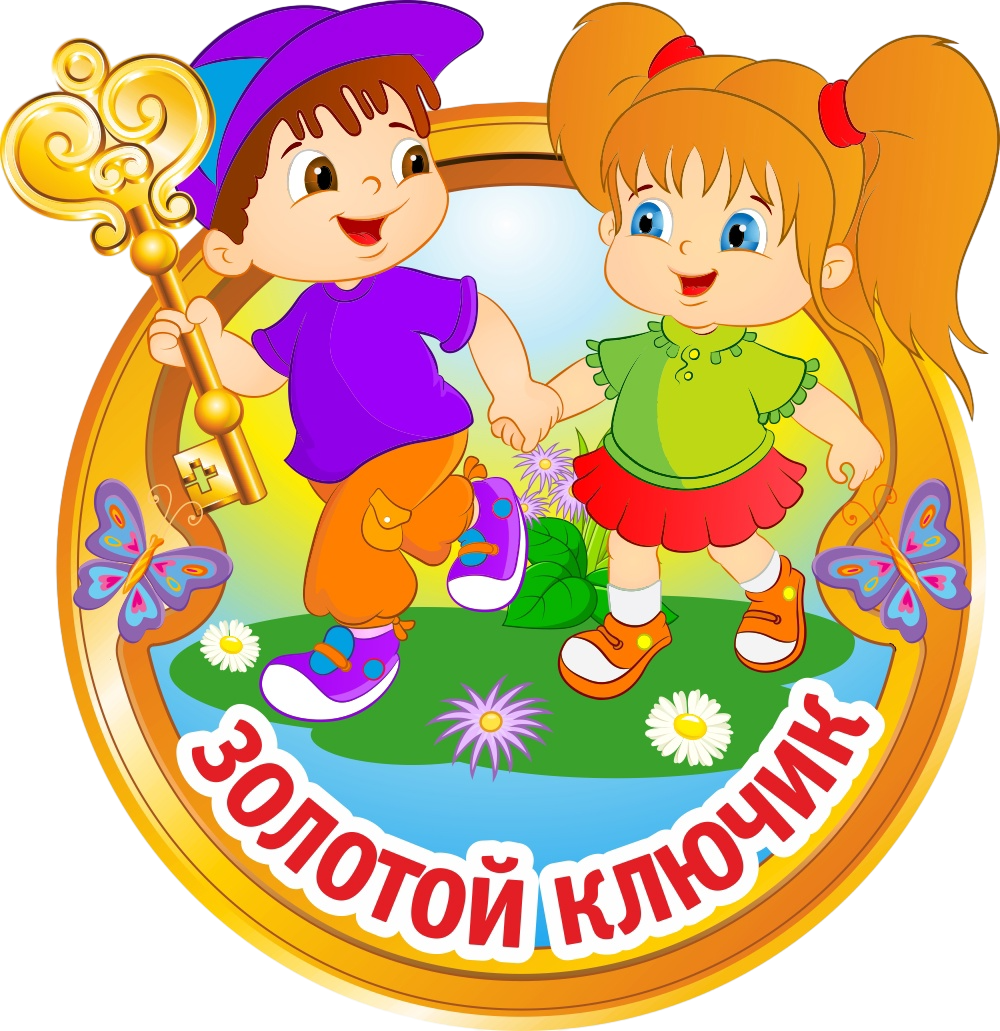 Ключевые слова: команда, технология, квест, интеллектуальные задания, интересные путешествия, научные исследования, маршрут, карта.
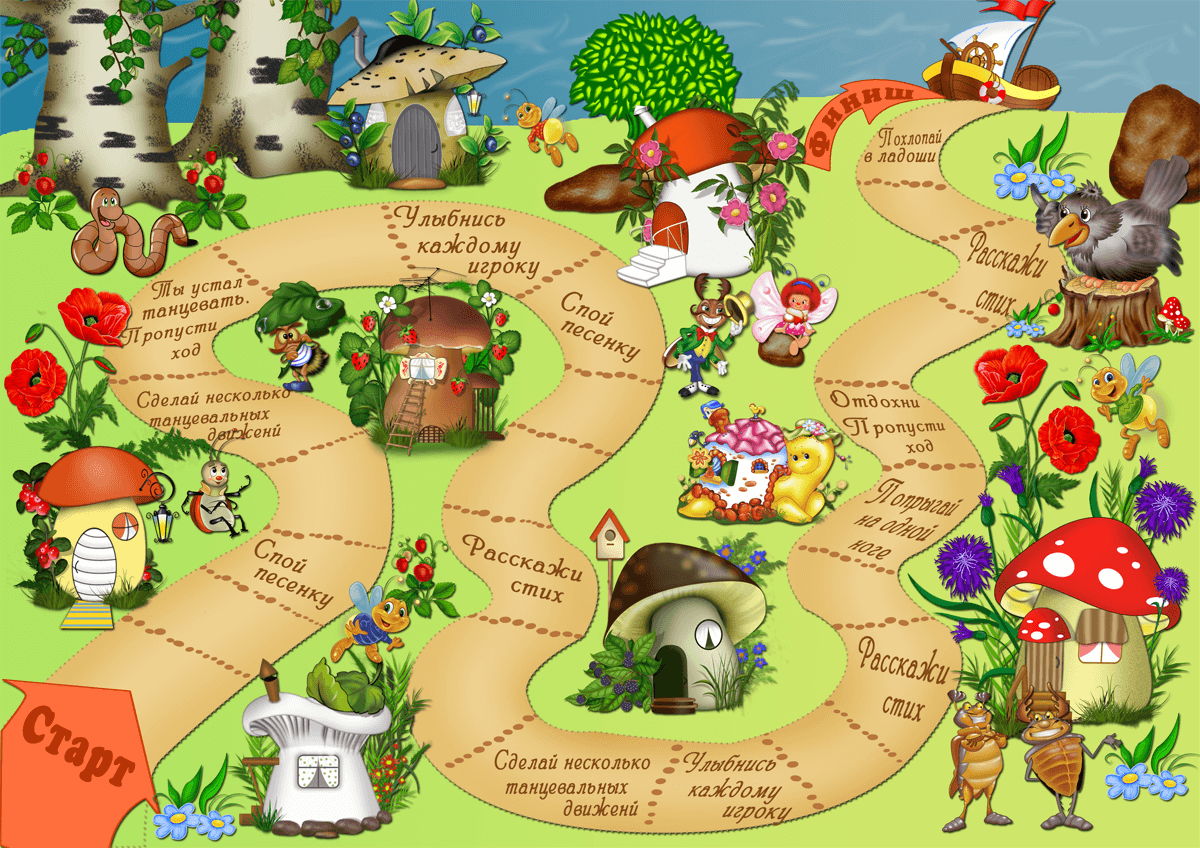 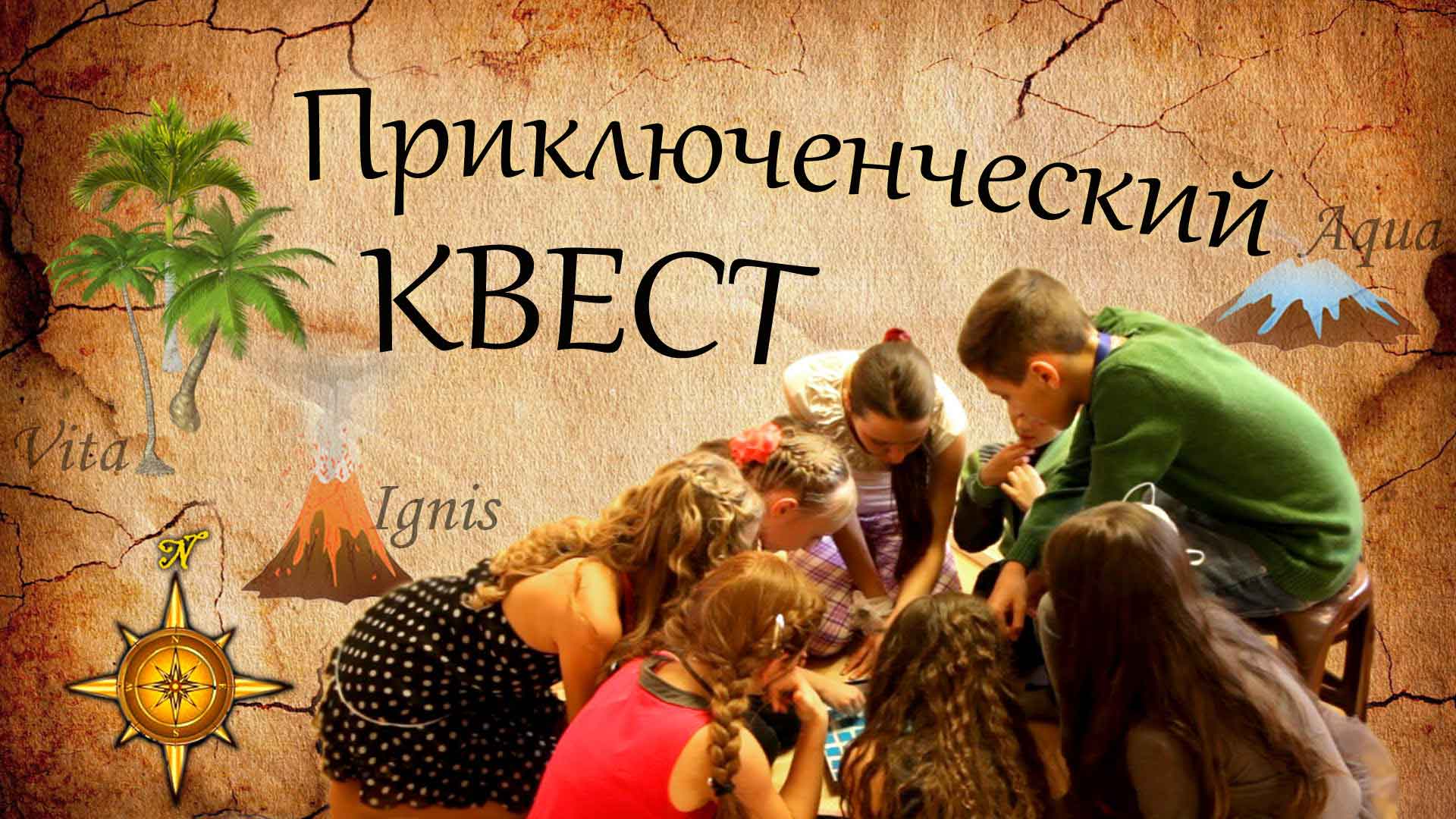 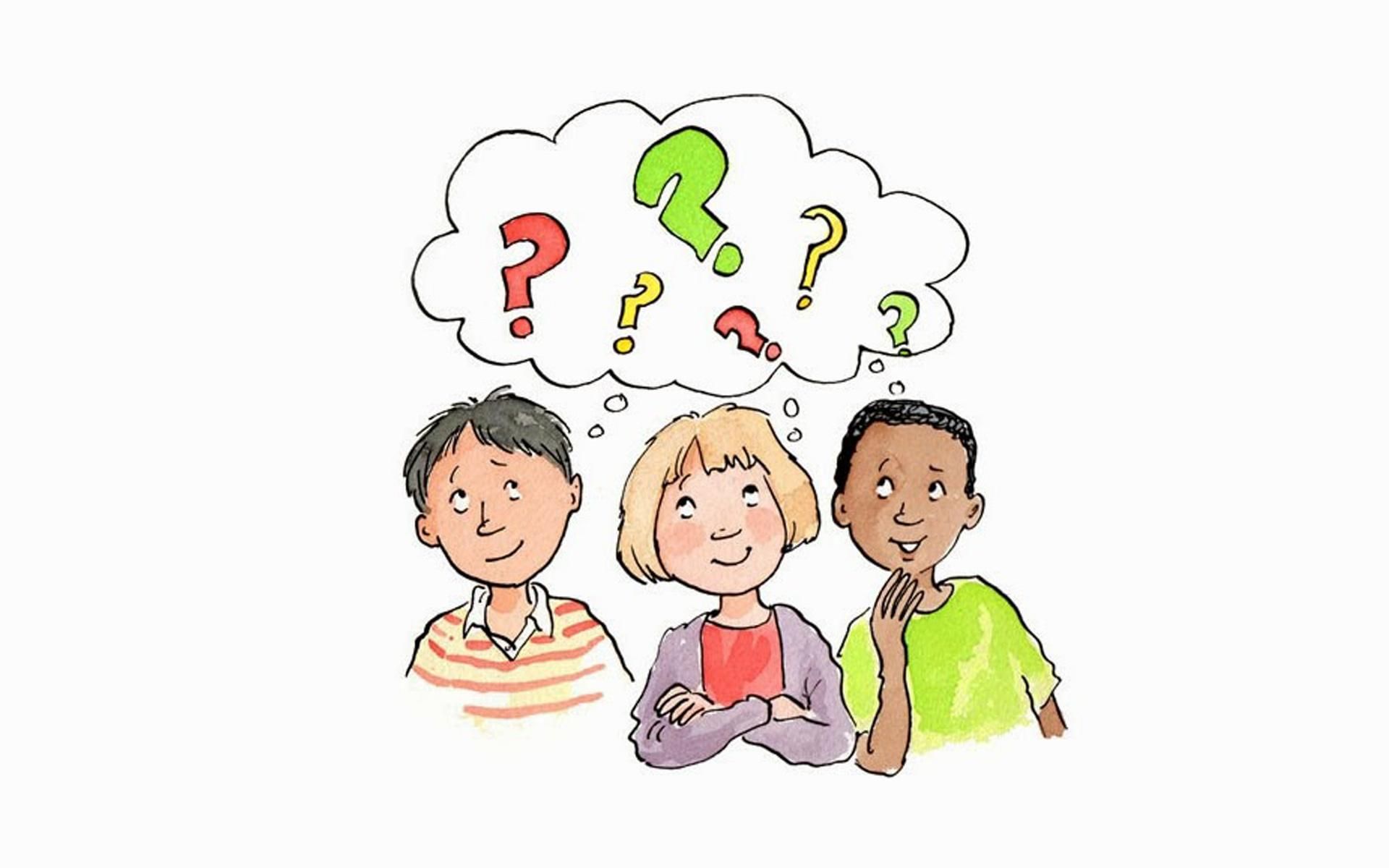 Квест – это увлекательная командная игра, в которой игрокам необходимо решать различные задачи (творческие, активные, интеллектуальные и т.п.) для достижения определенной цели. Выполняя такие задания, как правило, дети получают подсказку (ключ) к выполнению следующего.
 Квест-игры могут проходить как в закрытом пространстве (группа, помещение детского сада), так и на улице, на природе (участок детского сада, город, парк и т.д.), охватывая все окружающее пространство .
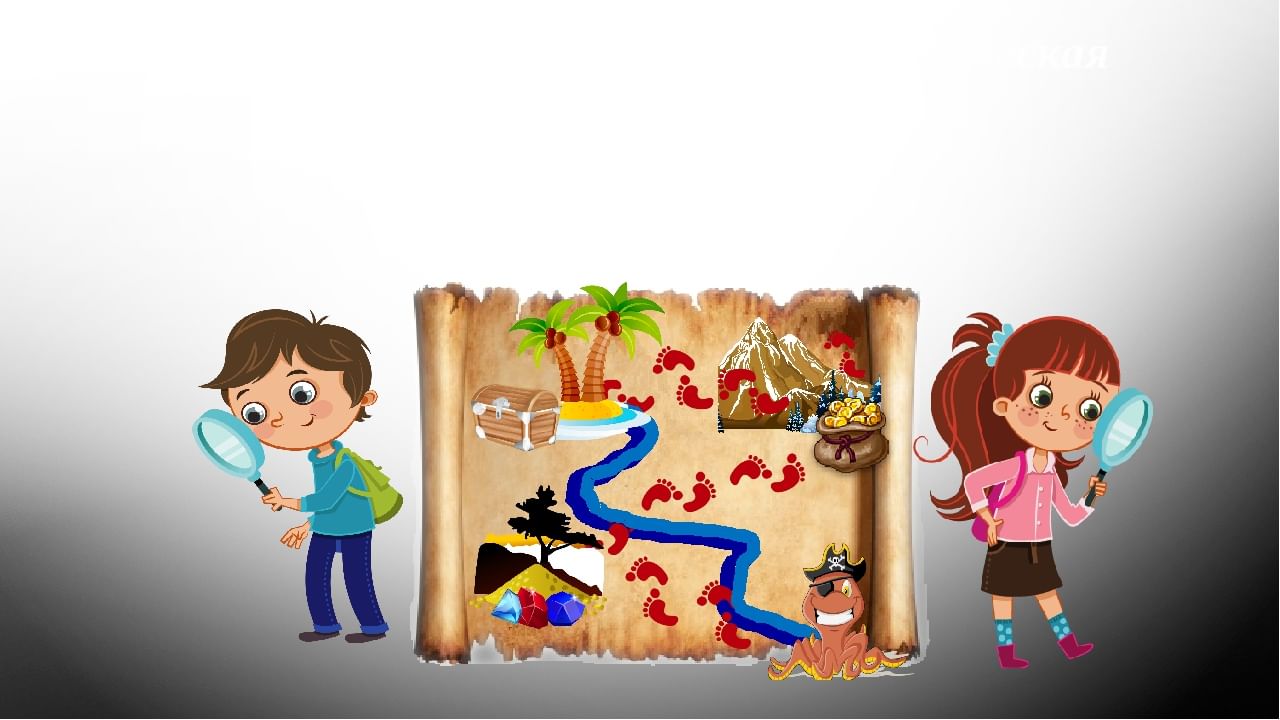 В ходе квет-игры у детей происходит развитие по всем образовательным областям и реализуются разные виды деятельности:

Игровая
Коммуникативная
Познавательно-исследовательская
Двигательная
Изобразительная
Музыкальная
Восприятие художественной литературы и фольклора.
Квест-игры делятся
по числу участников:

Одиночные
Групповые
по содержанию:

Сюжетные
Несюжетные
по продолжительности:

Кратковременные
Долговременные
По структуре сюжетов
Штурмовой – каждый игрок решает свою цепочку загадок, чтобы в конце собрать их воедино
Линейный - основное содержание квеста построено по цепочке. Разгадаешь одно задание – получишь следующее, и так пока не дойдешь до финиша.
Кольцевой – отправляется по кольцевой траектории: выполняя определенные задания он вновь и вновь возвращается в пункт «А»
Проекты, исследования, эксперименты
Соревнования
по форме проведения
Основные критерии качества квест-игр
Безопасность для всех участников
 Соответствие возрасту и индивидуальным особенностям
 Чёткая постановка цели, распределение ролей 
 Связность, последовательность и логичность заданий
 Подчиненность определенному сюжету
 Постоянная смена деятельности 
 Оригинальность
 Эмоциональная окраска игры (декорации, музыкальное сопровождение, карты, схемы, костюмы) Результаты каждой подгруппы собираются в общий результат (схема, пазл, карта, рисунок, предложение).
 Мирный способ решения споров и конфликтов.
Задания для квестов
Поиск «сокровищ» или геокешинг - geo (земля) и cache (тайник), получается – «поиск тайника в земле». Геокешинг – приключенческая игра с элементами туризма и краеведения.
Расследование происшествий (хорошо для экспериментальной деятельности).
Квест-викторина.
Помощь героям мультфильма, сказки.
Поиск приключений (путешествие)
Приключения по мотивам художественных произведений .
Физкультурный праздник и т.д.
Целевая                     аудитория
Цель 
и задачи
Алгоритм создания 
квест-игры 
в ДОО
Инструкция к игре
Метафора, интрига игры
Название игры
Методические особенности
Форма отчета
Рефлексия
Этапы прохожде-ния квест-игры
Польза для ребенка?
Исходя из выше сказанного, можно сделать вывод, что квест- игра является одним из  интересных средств, направленных на самовоспитание и саморазвитие ребёнка как личности творческой, физически здоровой, с активной познавательной позицией. Что и является основным требованием ФГОС ДО.
СПАСИБО ЗА ВНИМАНИЕ!
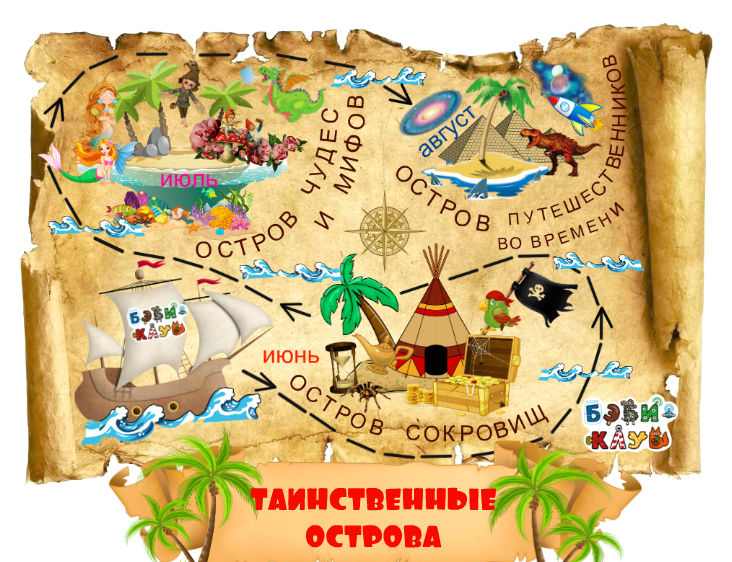